Барьеры входа на рынок и выхода с рынка
Лекция 6
1
Барьеры входа на рынок
Факторы объективного или субъективного характера, из-за которых новым фирмам трудно или невозможно начать свое дело в выбранной отрасли
Конкуренция не опасна для фирм существующих на рынке
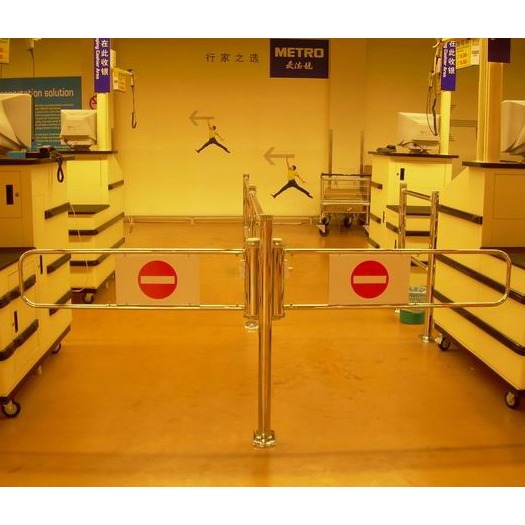 Влияние барьеров входа на ситуацию на рынке
барьеры для входа
+
высокий уровень концентрации 
=
[ цены > предельных издержек]
= 
экономическая прибыль
( t ; T )
Влияние барьеров входа на ситуацию на рынке
Барьеров для входа нет 
↓
Фактические конкуренты
 +
 потенциальные конкуренты

(при любой степени концентрации на рынке)
Классификация барьеров входа на рынок
Нестратегические факторы рыночной структуры: 
технология производства;
характер предпочтений потребителей;
динамика спроса;
иностранная конкуренция
 т. д. 

Стратегическое поведение фирм, действующих на рынке
стратегическое ценообразование, ограничивающее вход потенциальных конкурентов в отрасль;
стратегическая политика в области расходов на исследования и инновации,
патенты;
вертикальная интеграция и дифференциация продукта
т. д.
Положительная отдача от масштабаи минимально эффективный выпуск
Минимально эффективный выпуск (МЭВ)
 англ. Minimum efficient size, MES 

Это такой объем выпуска, при котором положительная отдача от масштаба сменяется постоянной или убывающей, фирма достигает минимального уровня долгосрочных средних издержек.
Минимально эффективный выпуск
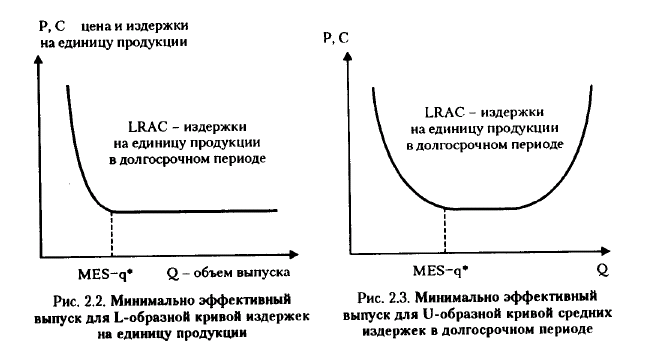 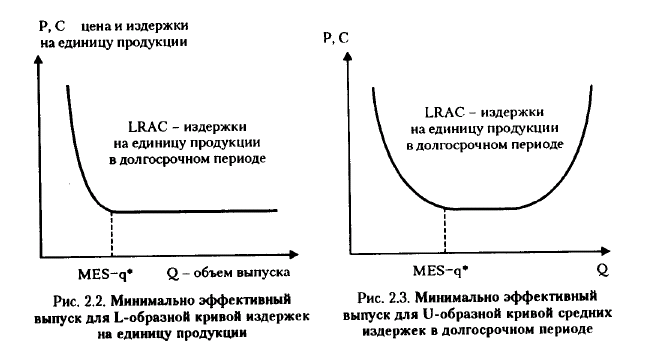 Минимально эффективный выпуск для L-образной кривой издержек на единицу продукции
(естественная монополия)
Минимально эффективный выпуск для U-образной кривой средних издержек в долгосрочном периоде
(Qd < MES)
Количество фирм на рынке
Количество фирм, действующих в отрасли в состоянии долгосрочного равновесия, определяется отношением объема рыночного спроса по цене, равной минимальному значению долгосрочных средних издержек, к минимально эффективному выпуску (при условии, что производственная функция и структура издержек всех фирм в отрасли идентична)
n = Qd ( P = min LRAC) / q*
Ситуация на рынке
Если nф > n 

LRACi  > LRACmin

Pi ≤ min LRAC
↓
Прi < 0, фирма уходит с рынка
Оценка барьеров входа
Положительная отдача от масштаба -  наличие барьеров входа в отрасль.
Разница между уровнем средних издержек крупных и мелких фирм в отрасли – высота барьеров входа, вызванных положительной отдачей от масштаба.
LRAC10% мелких  / LRAC10% крупных  = 1,25
Вертикальная интеграция и барьеры входа
Вертикальная интеграция предполагает, что фирма, действующая на данном рынке, является также собственником 
ранних стадий производственного процесса (интеграция первого типа, интеграция ресурсов);
поздних стадий (интеграция второго типа, интеграция конечного продукта).
Вертикальная интеграция двух типов
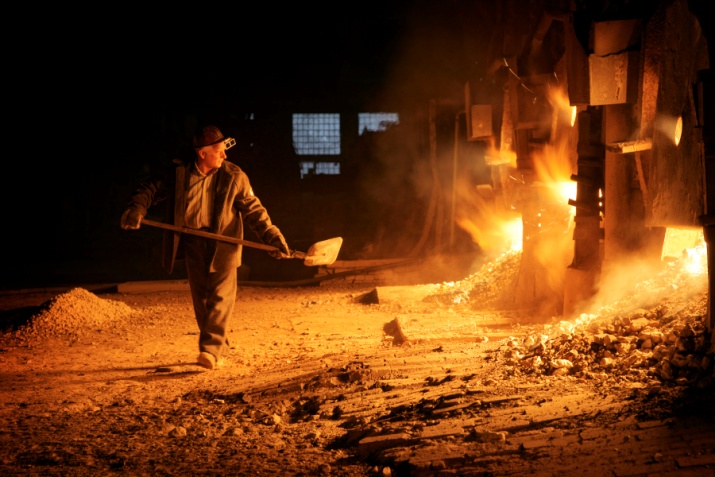 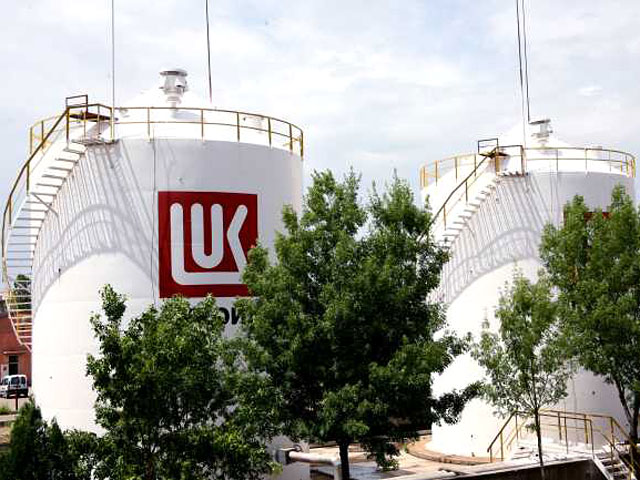 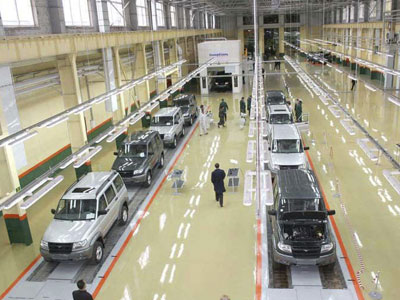 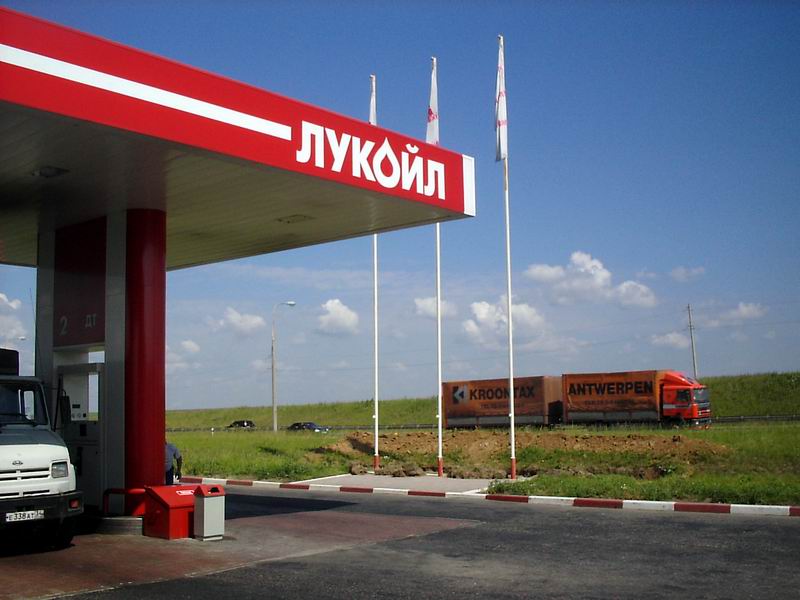 Влияет ли вертикальная интеграция на рыночную власть?
Конкурентные преимущества вертикальной интеграции
ВИС может в большей степени снижать цену товара или получать большую прибыль при данной цене:
снижение затрат на ресурсы (факторы производства);
снижение трансакционных издержек (при продаже конечного продукта).
Влияние ВИС на барьеры входа на рынок
Важным последствием интеграции служит повышение влияния продавцов на рынок: если одна из фирм, действующих на рынке, является крупнейшим собственником факторов производства или контролирует сбыт конечной продукции, располагая самой широкой дистрибьюторской сетью, новым фирмам, особенно если они не интегрированы, труднее получить доступ на этот рынок.
Диверсификация деятельности фирмы
Индекс энтропии
E = ΣPiln(1/Pi), i = 1, 2,……, n,
где i = 1, 2,...,n - продукты, производимые и продаваемые фирмой;
 0 < E < ∞
Влияние диверсификации на барьеры входа
Диверсифицированная -  бóльшими размерами, чем недиверсифицированная

q* ↑

Барьеры входа растут
Преимущества диверсификации
Возможность компенсировать прибылью от деятельности на одном рынке возможные убытки, которые компания терпит на другом.
Факт наличия диверсифицированной компании в отрасли отпугивает потенциальных конкурентов, поскольку они знают о ее возможностях вести конкурентную борьбу дольше и более жесткими методами.
Метод проникновения на новые рынки.
Служит и барьером входа в отрасль, и фактором снижения барьеров выхода из отрасли.
Дифференциация продукта
Дифференциация продукта означает разнообразие товаров, удовлетворяющих одну и ту же потребность, и обладающих одними и теми же базовыми характеристиками.
Товары различаются: 
 упаковкой,
 маркировкой,
 незначительными внутренними модификациями
Относятся к одному товарному виду
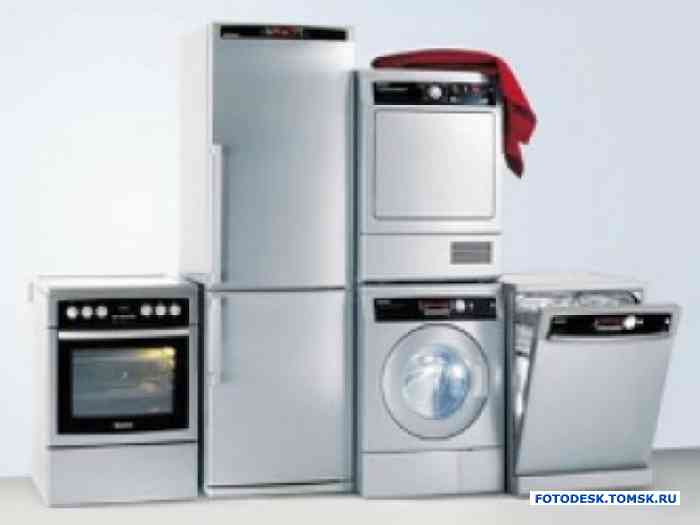 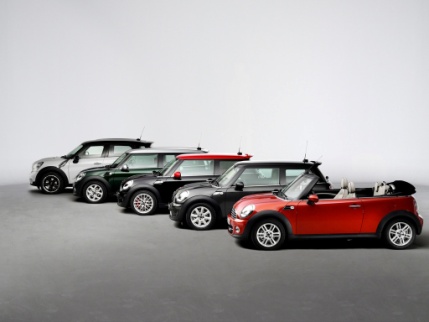 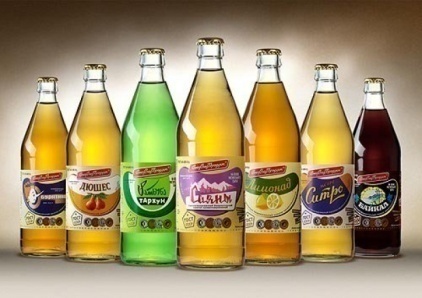 Дифференциация и барьеры входа
притягательность конкретной марки продукта для отдельной категории потребителей 
(так называемая « приверженность марке» - brand loyalty)

новым фирмам приходится преодолевать стереотипы поведения потребителей

И ↑
Репутация новой фирмы при дифференциации
проблема выбора покупателем продавца при неизвестном качестве его продукта 

Репутация может рассматриваться в качестве барьера входа в отрасль

возможность осуществлять монопольную власть действующим в отрасли фирмам
Преодоление барьеров входа
рекламные кампании,
весьма существенные ценовые скидки в начальный период деятельности на рынке,
предоставляют покупателям более надежные и продолжительные гарантии на продаваемую продукцию. 
Все это вызывает дополнительные издержки для новой на конкретном рынке фирмы, которые можно рассматривать как инвестиции в ее доброе имя.
Эластичность и темпы роста спроса
выше  темпы  роста  спроса
↓
быстрее  увеличиваются масштабы рынка
↓
легче новым фирмам войти в отрасль
↓
Ниже уровень концентрации
↓
выше степень конкурентности рынка.
23
Эластичность спроса и барьеры входа
Если спрос неэластичен, фирмы могут увеличить цену по сравнению с издержками  в большей  степени, чем  в условиях  эластичного  спроса. 
Чем ниже  эластичность  спроса,  тем  легче  для  доминирующей  фирмы  одновременно ограничивать вход в отрасль и получать экономическую прибыль.
24
Иностранная конкуренция
Иностранная конкуренция  играет  роль  фактора,  понижающего  уровень  концентрации  в  отрасли монопольной  власти  рыночных  агентов  и  степень  несовершенства  рынка
Высота
 барьеров 
входа
=
Ставка 
импортных тарифов
↑ импортного тарифа:
 повышение равновесной цены и сокращению потребительского выигрыша;
увеличение  объема  продаж  и  прибыли  отечественной  фирмы.
25